Global narkotikapolitikk- hva skjer?
Stig Erik Sørheim
Internasjonal sjef, Actis – Rusfeltets samarbeidsorgan
Oppdrag
Den internasjonale legaliseringsbevegelsen
De internasjonale narkotikakonvensjonene og norsk narkotikapolitikk
Situasjonen i USA
Den internasjonale narkotikapolitiske debatten
En rekke taleføre aktører som tar til orde for ”å reformere narkotikapolitikken”
Spørsmålet framstilles som et valg mellom ”en mislykket krig mot narkotika” og ”et rasjonelt og kunnskapsbasert regulert marked basert på helse og menneskerettigheter”
En global debatt
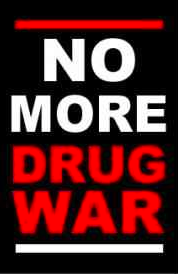 [Speaker Notes: Fra kjendiser til politikere og forskere til ngo’erKan oppsummeres i slagordet ”no more drug war”debatten er global i den forstand at de samme argumentene og problemstillingene dukker opp overalt – litt uavhengig av kontekst. Vi ser for eksempel at mange amerikanske problemstillinger trekkes fram – fra situasjonen i mexico til rasisme og store fengselspopulasjoner. I USA er narkotikapolitikken en del av ”the culture wars” – og kobles derfor ofte til spørsmål som rasisme, sosial rettferdighet, fengselspolitikken – problemstillinger som ikke på samme måte resonnerer hos folk på vår side av Atlanteren.]
Typiske talepunkter
”Krigen mot narkotika er mislykket”
”Krigen mot narkotika forårsaker mer skade enn den forhindrer”
”Narkotika er et helseproblem, ikke et kriminalitetsproblem”
”Narkotikabruk er et spørsmål om individuell frihet”
”Alkohol og tobakk er verre”
”Et regulert marked = et ansvarlig marked, som for alkohol og tobakk
Regulere – dvs legalisere – narkotika for å 
Beskytte barn og unge
Ta profitten ut av hendene på kriminelle
Sikre skatteinntekter
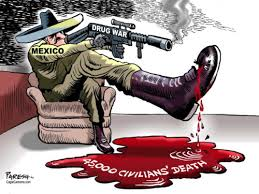 [Speaker Notes: De fleste av disse argumentene har vært i omløp i lang tid
Og det er ikke heller åpenbart at det er noe ved den globale narkotikasituasjonen som tilsier at debatten skulle tilspisse seg spesielt akkurat nå]
Noen sentrale aktører
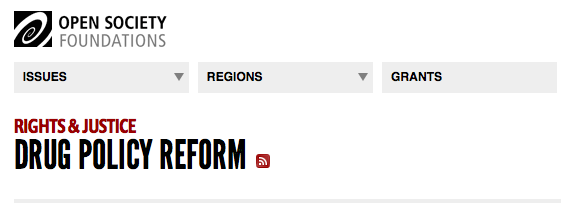 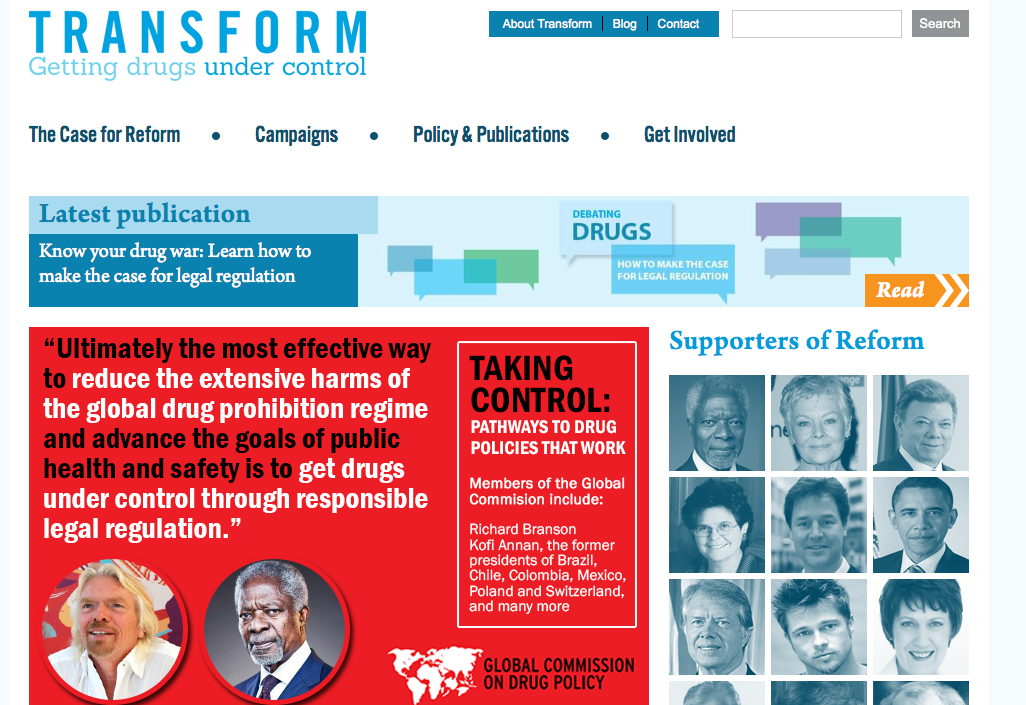 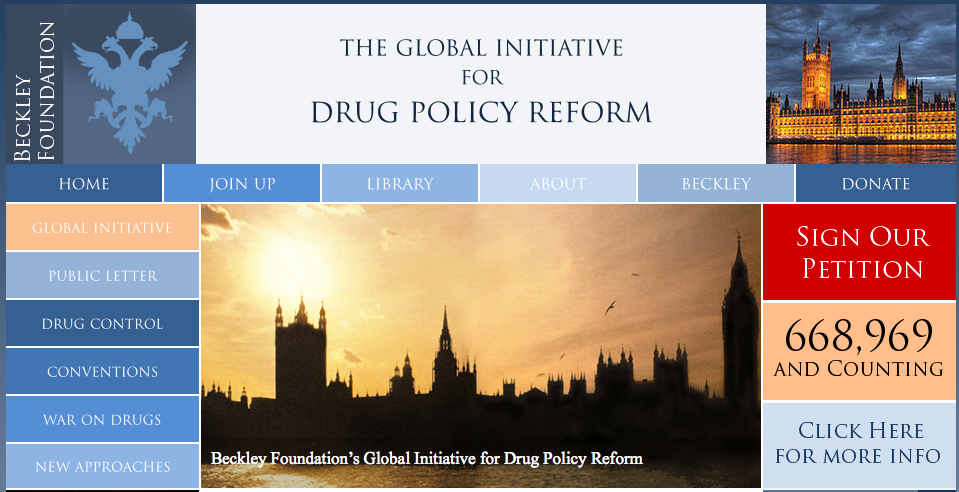 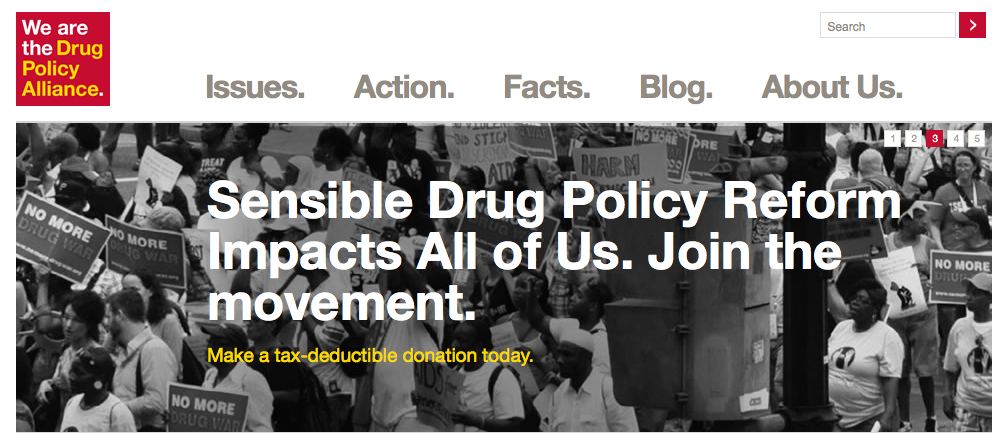 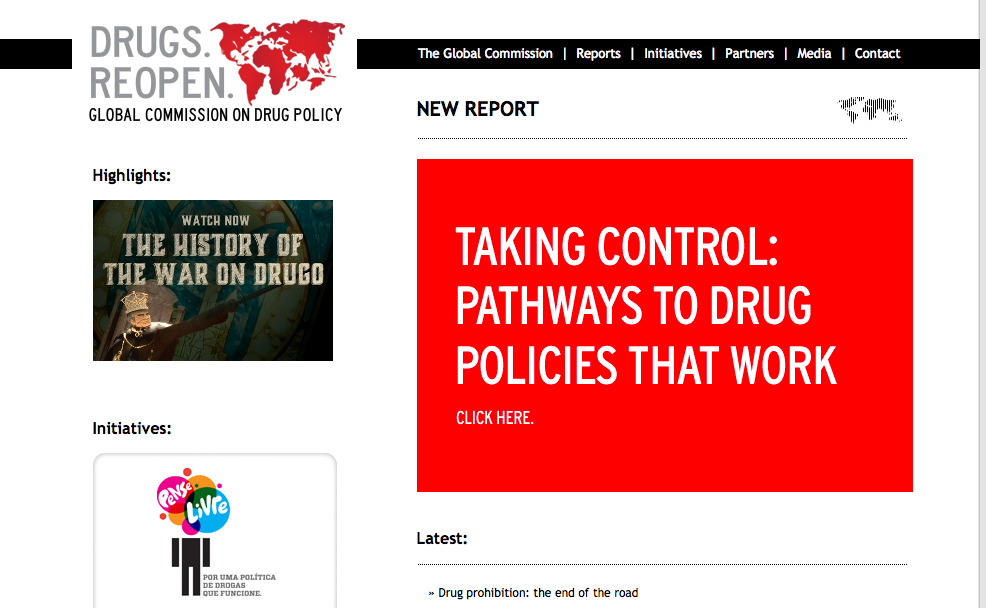 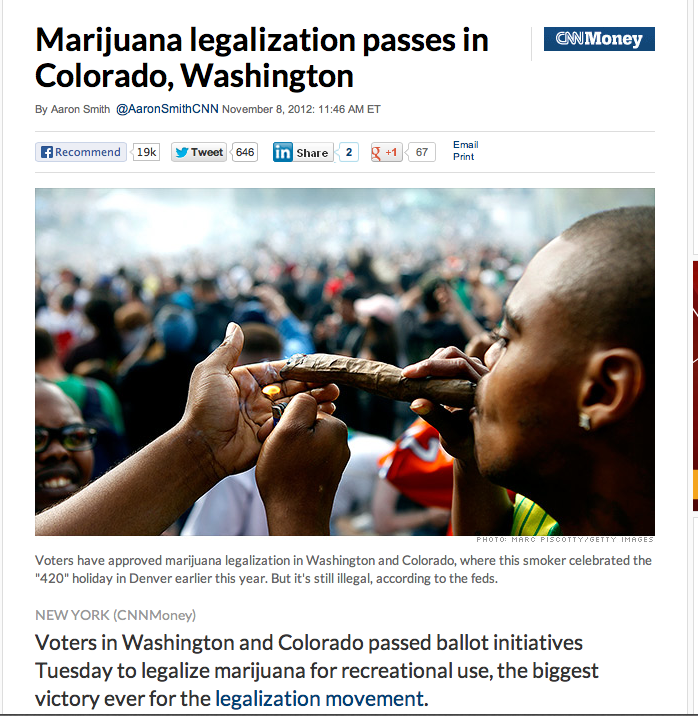 Hva er nytt?
Koordinert lobby som samarbeider med politiske ledere, enkeltland og internasjonale organer
Sterke økonomiske støttespillere
Endrede fakta på bakken
Medisinsk marijuana i 21 delstater i USA
Legalisering av rekreasjonsbruk av marijuana i 4 stater (+ DC)
Legalisering i Uruguay (?)
Enkelte land tar til orde for reformer
 Er det globale narkotikakontroll-regimet i ferd med å rakne?
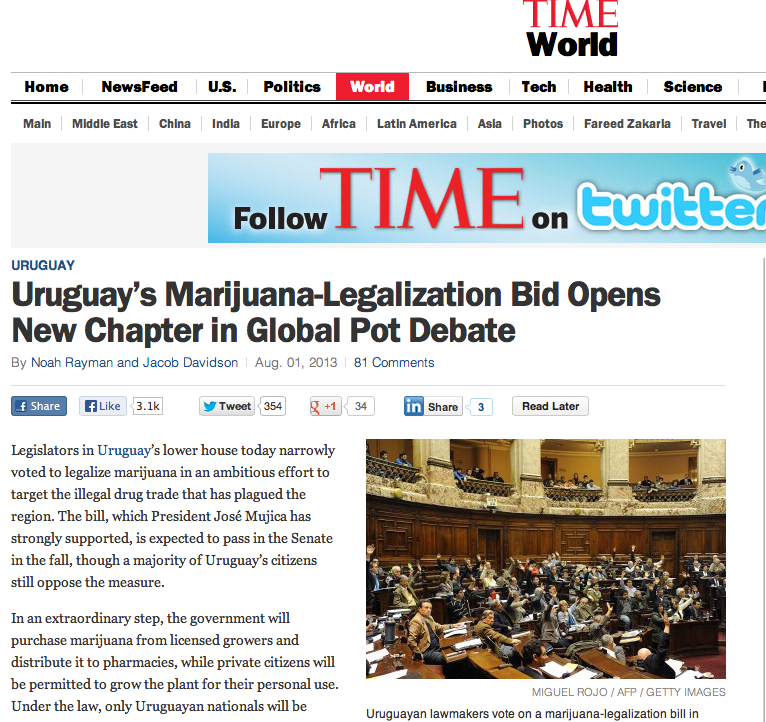 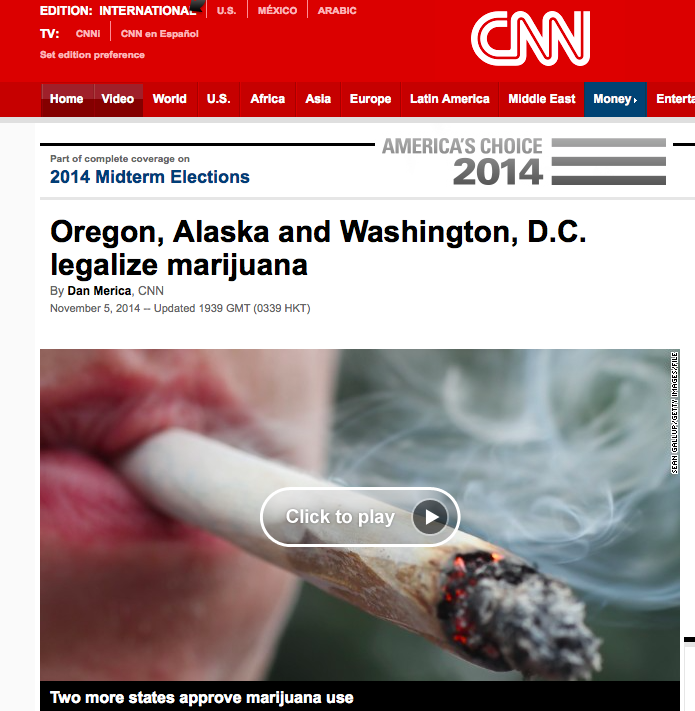 [Speaker Notes: Soros 80 mill dollar, Peter Lewis 40 mill dollar,]
FNs narkotikakonvensjoner
Det internasjonale narkotikakontrollregimet hviler på tre FN-konvensjoner
Single Convention on Narcotic Drugs (1961)
Convention on Psychotropic Substances (1971)
Convention against Illicit Traffic in Narcotic Drugs and Psychotropic Substances (1988)

Målet med konvensjonene er:
Å sikre tilgang til narkotiske og psykotropiske stoffer for medisinske og vitenskapelige formål, og samtidig
Forhindre misbruk av narkotiske stoffer
Lykkes bare delvis  diskusjon om veien videre + krav om ”reformer”
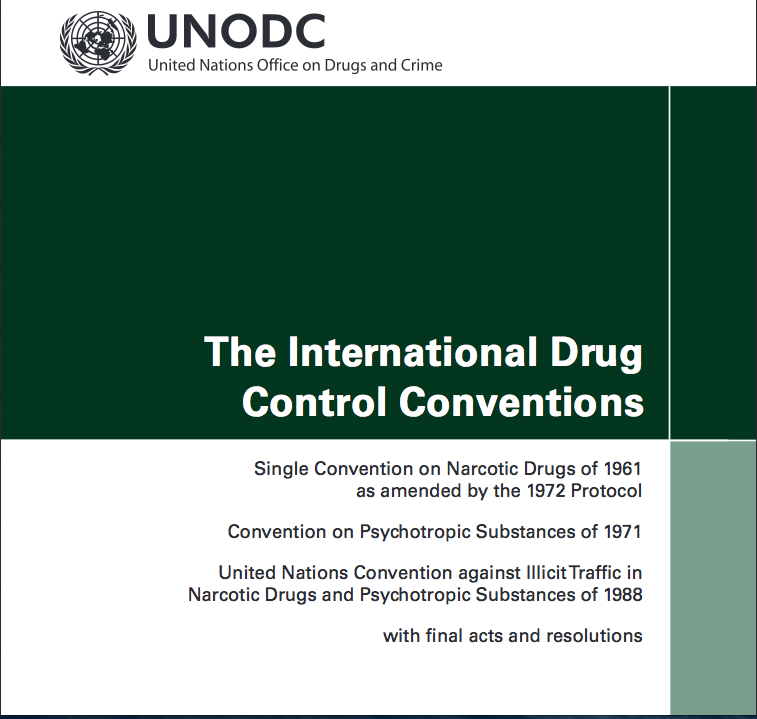 [Speaker Notes: Et forsøk på å samle en rekke avtaler som går tilbake til begynnelsen av forrige århundre

Forbyr besittelse av narkotiske stoffer – og sier at alvorlig narkotikakriminalitet skal kunne straffes med fengsel – men at brukere av narkotiske stoffer skal kunne tilbys alternativer til fengsling...]
Narkotikapolitisk reform?UNGASS 2016
UNGASS – United Nations General Assembly Special Session: det ledende beslutningsorganet i FN
UNGASS 2016 er en oppfølging av:
 Den politiske erklæringen om global narkotikakontroll (1998)
”Å eliminere eller betraktelig redusere illegal produksjon, salg og smugling av psykotropiske stoffer…”
Politisk erklæring og handlingsplan (2008)”Å minimere og til slutt eliminere tilgangen til og bruken av ulovlige psykotropiske stoffer…”
Neste UNGASS om narkotika var planlagt i 2019
Noen Latin Amerikanske land (Mexico, Colombia, Guatemala) ba om ”en internasjonal konferanse om narkotikapolitisk reform”  UNGASS 2016
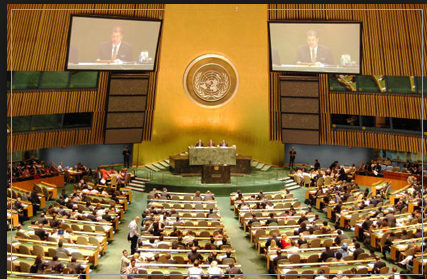 Hva er nytt?
Mange ser eller ønsker å se denne prosessen som en åpning for radikal ”narkotikapolitisk reform” dvs. legalisering
Begrepet ”narkotikapolitisk reform” er med vilje vagt – ulike aktører legger ulikt innhold i det
Kravet om en UNGASS kommer fra Latin Amerika, som har følt virkningene av organisert kriminalitet og illegal narkotikahandel, og der enkelte ledere har tatt til orde for ”nye løsninger”
Noen nøkkelord: Narkotikapolitikk basert på ”folkehelse”, ”respekt for menneskerettigheter” og ”skadereduksjon”
Mer koordinert arbeid fra narkotikareformgrupper
Endret politikk – særlig i USA, men også i andre land
Temaer i UNGASS-prosessen
Foreløpig ser det ut til at diskusjonene vil kretse om seks hovedtemaer

Narkotika og helse (forebygging, behandling, HIV/AIDS, tilgang på medisiner, særlige behov blant kvinner og barn)
Narkotika og kriminalitet (Vold, smugling og organisert kriminalitet, korrupsjon, nasjonale rettssystemer, internasjonalt samarbeid)
Narkotika og menneskerettigheter (i forebygging av narkotikabruk, forholdet til brukerne, og ibekjempelse av narkotikakriminalitet)
Narkotika og (økonomisk) utvikling (alternativ utvikling, effekt på familier, lokalsamfunn og økonomisk sektor, urbanisering, særlige behov i utviklingsland)
Narkotika, forskning og teknologi (nye psykoaktive stoffer, precursors, internett)
Narkotika og ungdom (ungdomsinitiativer for å bekjempe verdens narkotikaproblem, økt bevissthet herunder sosiale media, informasjon, muligheter for personlig utvikling, involvering av familier og lokalsamfunn)
[Speaker Notes: Krevende å endre – over 180 land har ratifisert – behov for å sette en agenda som gjør det mulig å få resultater]
Hvilke diskusjoner pågår nå?
En håndfull land (Mexico, Columbia med støtte fra bla. Sveits) ønsker å åpne opp for en bredere diskusjon om narkotikakontrollsystemet
En del land ønsker å redusere antallet agendapunkter (for eksempel med kjønn og menneskerettigheter som tverrgående perspektiver)
Mange land er opptatt av alternativ utvikling og folkehelse
Norge har lagt vekt på tilgang til nødvendige medisiner, menneskerettigheter og kjønnsperspektivet. De har også understreket behovet for å involvere sivilsamfunnet både i diskusjonene og i å definere agendaen.
Andre internasjonale utviklingstrekk
Flere Latin-Amerikanske land har tatt til orde for ”nye tilnærminger” i narkotikapolitikken
Legalisering i Uruguay
Strengt rasjonert statlig system  - men utsatt til neste år, og kan bli forpurret av valg
Legalisering i amerikanske delstater
23 stater har tillatt ”medisinsk marijuana” under vidt forskjellige reguleringsregimer
Legalisering for rekreasjonsbruk i Colorado og Washington (formelt fra 2013)
Lovlig salg av cannabis i Colorado og Washington fra hhv januar 2014 og juli 2014
Legalisering vedtatt ved folkeavstemning i Alaska og Oregon (samt delvis i Washington DC)
Uruguay
Godkjente legalisering i juli 2013 – men diskusjoner om praktisering har gjort at implementeringen er blitt utsatt til 2015
Et ”ikke-kommersielt” marked
Tillater dyrking av inntil seks planter per husholdning
Tillater cannabis-klubber
Tillater statlig lisensierte produsenter
Salg av cannabis på apotek – høy kvalitet, lav pris ($1 per gram) for å fjerne det svarte markedet
Brukere må registrere seg og kan kjøpe inntil 40 gram per mnd
Kun for landets egne innbyggere
Mange utenlandske aktører har vært aktive lobbyister – Drug Policy Alliance, Soros’ Open Society Foundations
Stor motstand i befolkningen – >60% i meningsmålinger
Presidentvalget i slutten av november kan endre planene
[Speaker Notes: OSF finansierte angivelig lobbygruppen Regulacion Responsable, som har kjørt reklamekampanjer for forslaget
Av 114 NGOer som signerte et opprop til støtte for forslaget var minst 110 fra andre land

“In Uruguay we played a crucial role, as we helped a public education campaign to coordinate. There was a close collaboration with government officials, activists, journalists and others, including President José Mujica whom I met with personally. ”

Mujica met with Soros…]
Medisinsk marijuana (USA)
Marijuana er ikke godkjent av legemiddelmyndighetene (FDA)
Enkelte godkjente legemidler inneholder komponenter fra cannabisplanten (Marinol, Sativex)
23 delstater i USA har likevel tillatt ”medisinsk bruk” av marijuana
Compassionate care acts” – lindring av alvorlige lidelser: HIV/AIDS, kreft, MS m.m.
Stor variasjon mellom statene, fra relativt restriktive programmer til svært liberale
Studier har vist at den typiske brukeren er en mann i 30-årene uten livstruende sykdom og med en historie av alkohol og narkotikabruk
9 av 10 tar medisinsk marijuana for smerte, angst, søvnproblemer.
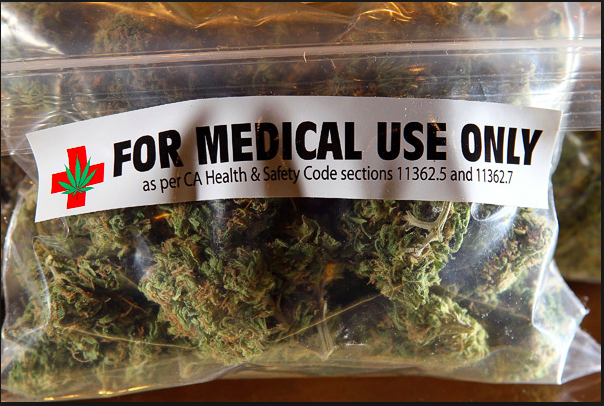 [Speaker Notes: En del land har godkjent det også, Nederland, Portugal, Canada, Østerrike, Belgia m.fl.]
Medisinsk marijuana (USA)
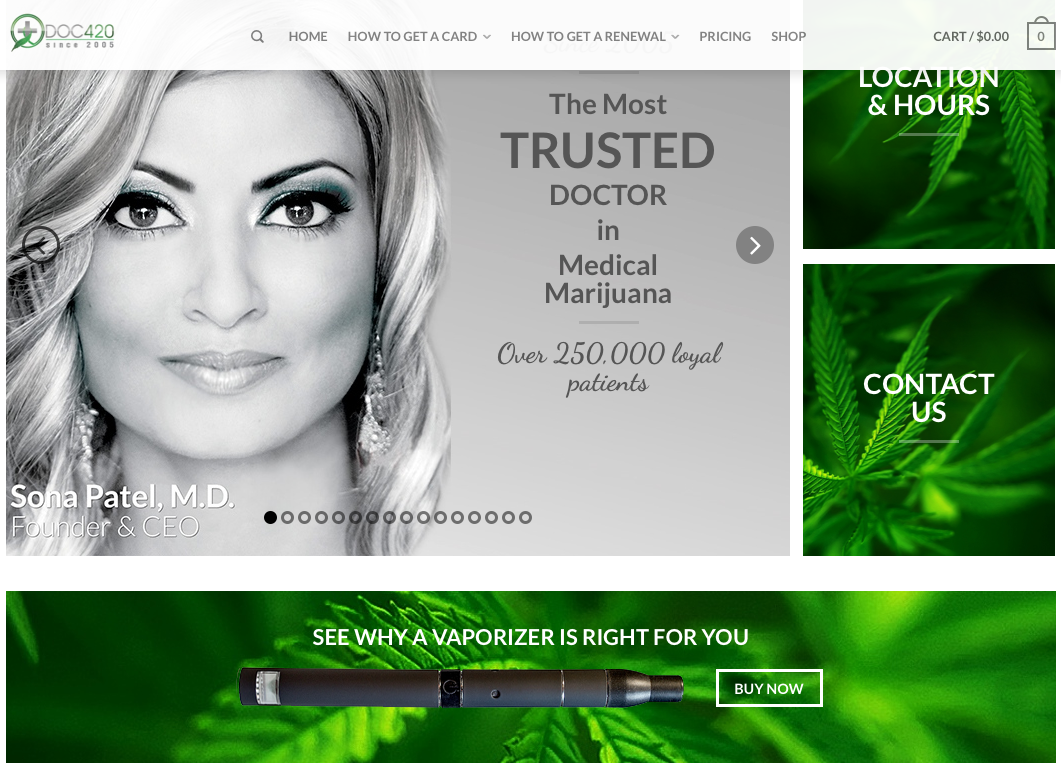 Noen stater har klare kriterier for lidelser som kan behandles med medisinsk marijuana
Andre stater åpner for at legen kan anbefale medisinsk marijuana for alle tilstander som legen mener det kan hjelpe for
Åpner for misbruk
Kommersialisering
Et fåtall leger som spesialiserer seg på marijuanapasienter
Voldsom vekst i antallet marijuanautsalg
Bivirkninger:
Lekkasje til svart marked
Framvekst av ny industri
Konsekvenser for folks risikovurdering
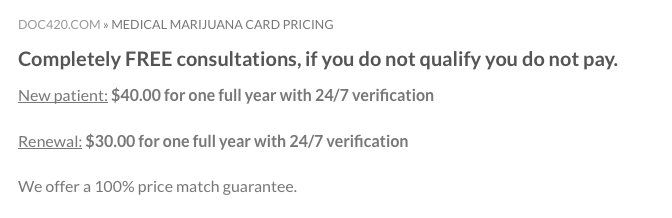 Medisinsk marijuana (Colorado)
Åpnet for medisinsk marijuana i 2000
Fra 2001-2008 <6000 pasienter
Kunne kjøpe av ”caregivers” som kunne dyrke for inntil 5 personer
Ingen utsalg
Fra 2009-2012: Ekspansjon i medisinsk marijuana
Grensen for antallet pasienter caregivers kunne dyrke for ble fjernet
Nye signaler fra føderale myndigheter: vil ikke prioritere aktører som opptrer i samsvar med delstatslover
Antallet pasienter i 2009: 41.000
Antallet pasienter i 2012: 108.000
Antallet utsalg 2012: 532
Legalisering av rekreasjonsbruk
Marijuana legalisert ved folkeavstemning i Colorado og Washington i 2012
Legalisering trådte formelt i kraft i januar 2013
Folkeavstemningene inneholdt noen bestemmelser for utformingen av regelverket…
… men behov for mer omfattende utredningsarbeid før salg kunne komme i gang
Salg startet i Colorado i januar 2014 og i Washington i juli
Nylig vedtok også Alaska og Oregon å legalisere rekreasjonsbruk
Intens valgkamp, men jevnere resultat enn mange trodde
Følg pengene…
Legaliseringsforslagene i delstatene støttet av nasjonale legaliserings-organisasjoner:
Alaska: 84% av finansieringen kom fra Marijuana Policy Project
Oregon: 34% av finansieringen kom fra Drug Policy Alliance
Også støtte fra marijuanaindustrien
[Speaker Notes: Legaliseringforslagene har fått støtte fra de store nasjonale lobbyorganisasjonene
84% av finansieringen i Alaska kom fra Marijuana Policy Project

34% av finansieringen i Oregon kom fra]
Opinionen
[Speaker Notes: Ingen tvil om at den langsiktige trenden har gått i retning av større støtte for legalisering. 
Men til tross for inntrykket av en ustoppelig utvikling ser vi at støtten har gått tilbake siste år. Mulig oppmerksomheten rundt utviklingen i Colorado har gjort folk mer forbeholdne, mulig at motkampanjen har klart å mobilisere mer. Og naturligvis mulig at det er et midlertidig tilbakeslag.

Den store utfordringen for motkreftene er aldersprofilen på tilhengerne og motstanderne. Støtten for legalisering er klart størst blant unge velgere, og hvis de ikke ombestemmer seg når de blir eldre og selv får barn, vil flertallet for legalisering fortsette å øke. 64% støtte blant 18-34 mot 41% blant velgere over 55 år.]
Problemstillinger knyttet til legalisering1) Kommersialisering av cannabis
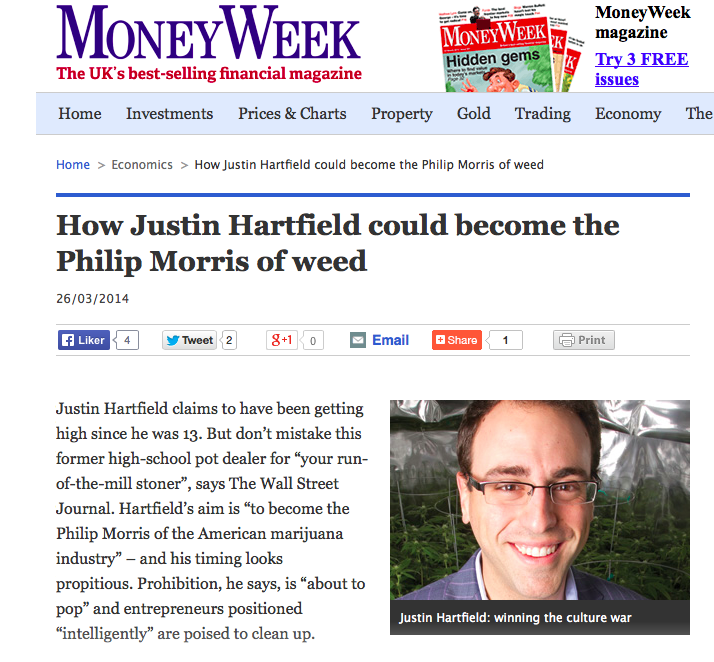 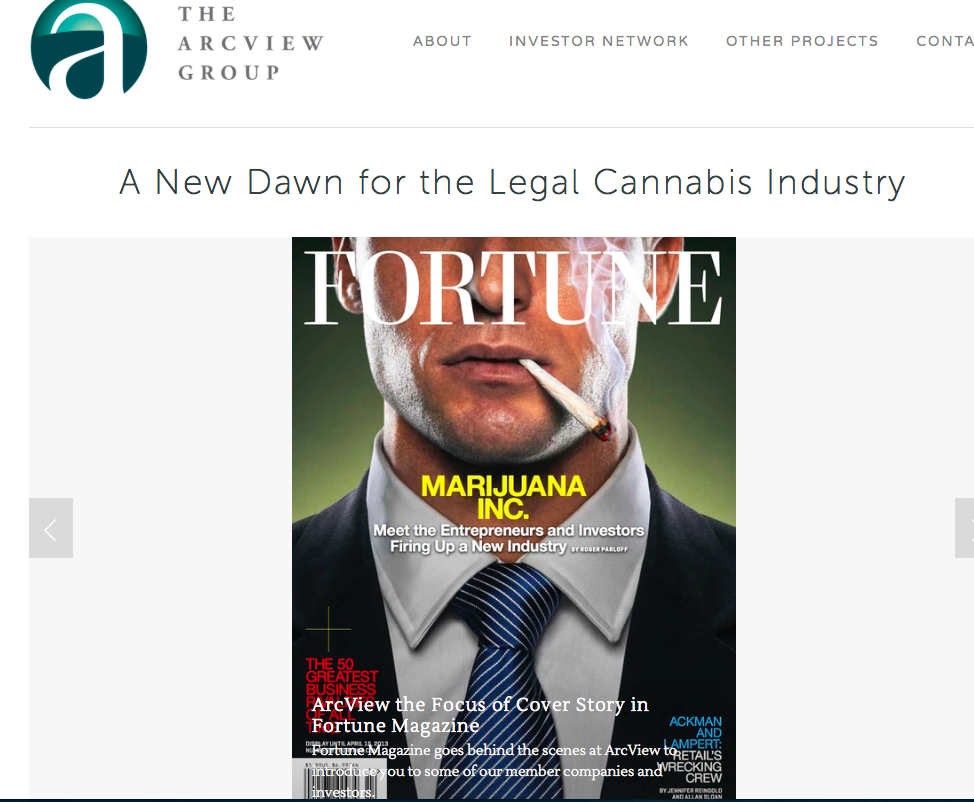 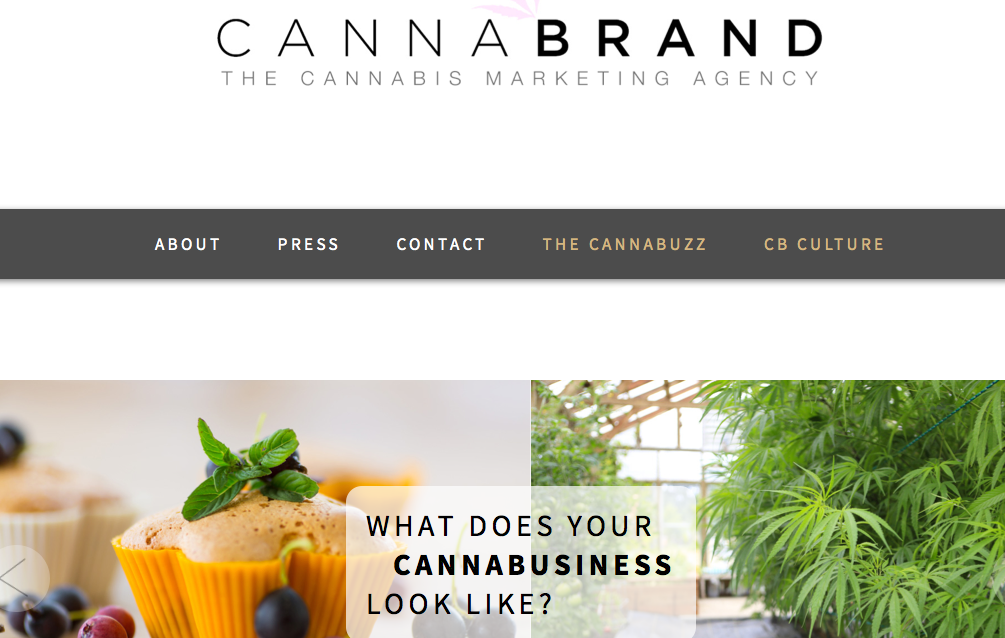 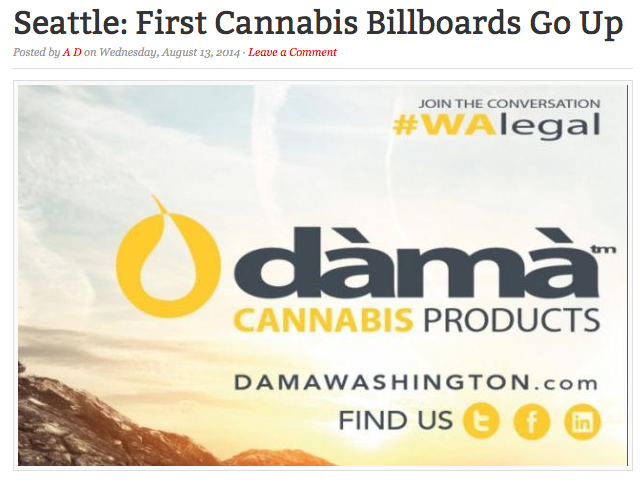 Problemstillinger knyttet til legalisering2) Produktutvikling
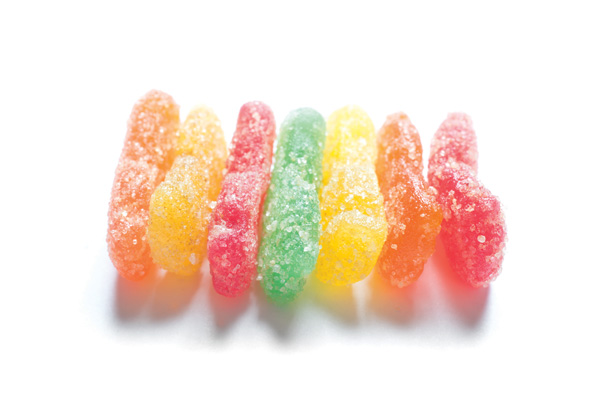 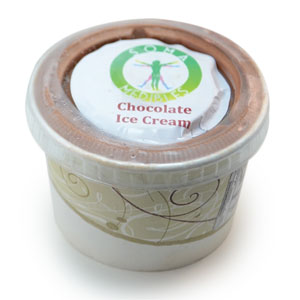 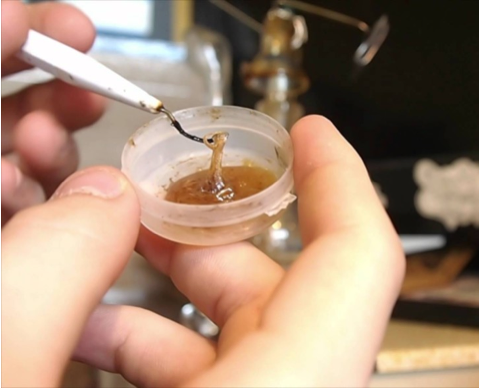 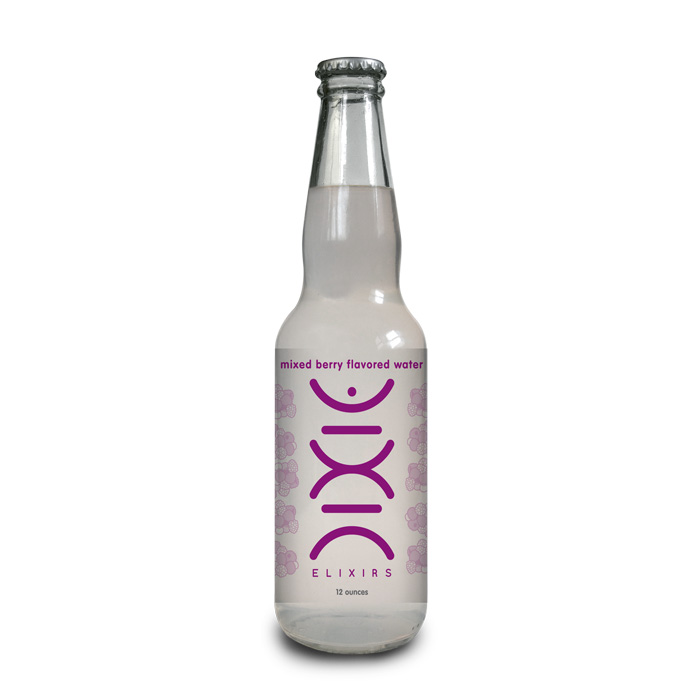 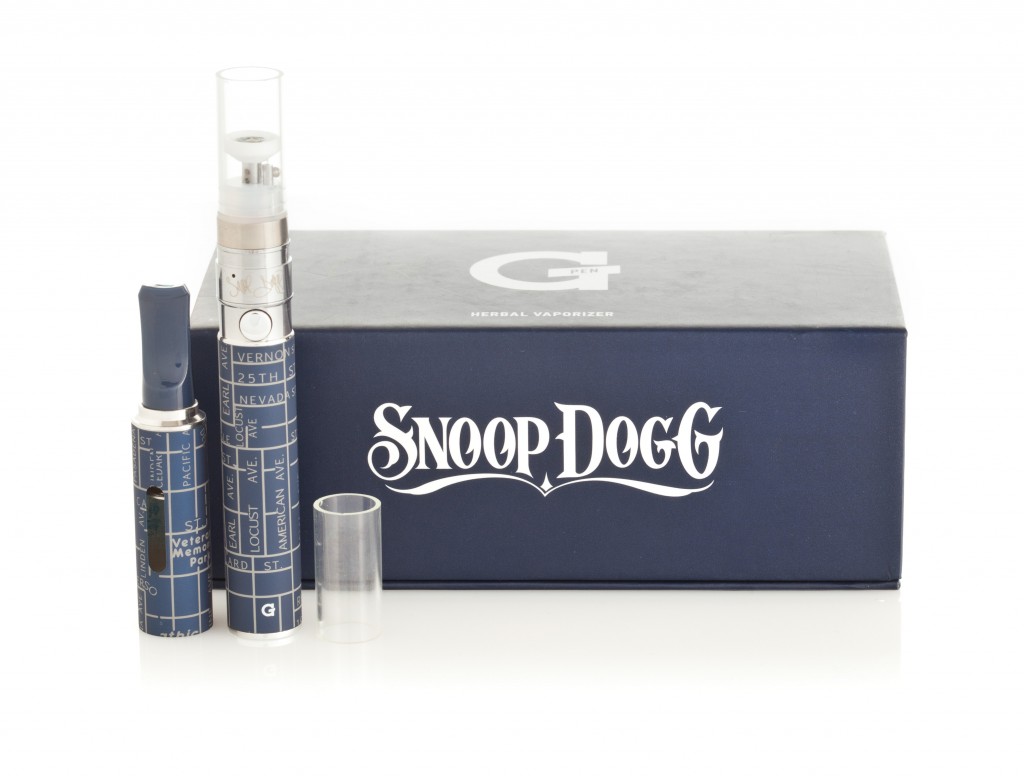 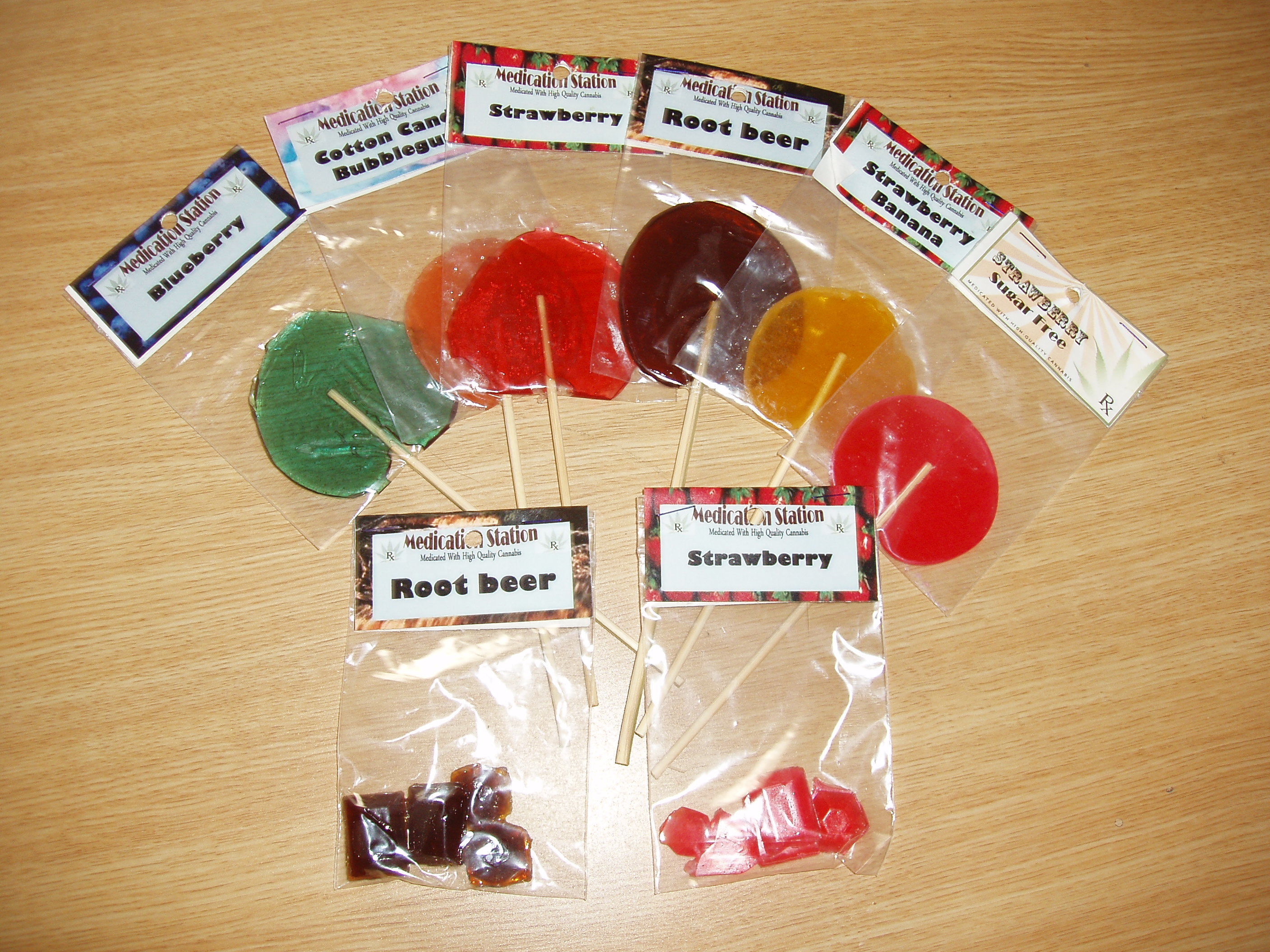 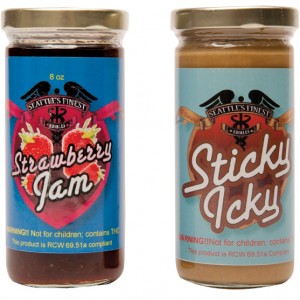 Problemstillinger knyttet til legalisering3) Politisk innflytelse
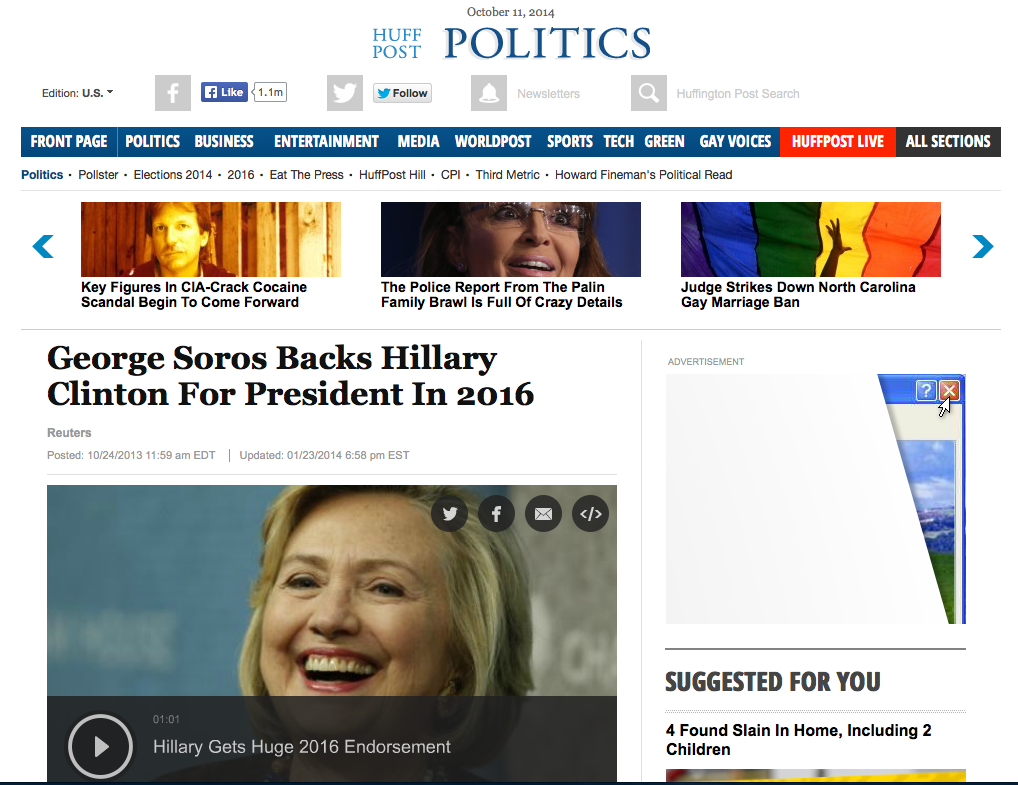 En ny ”industriell epidemi” – en helsetrussel som skyldes kommersialisering av skadelige produkter
Framveksten av Big Marijuana – som Big Tobacco og Big Alcohol
En industri som – i likhet med alle andre industrier – vil:
Sikre at produktene deres er populære og tilgjengelige 
Påvirke offentlig politikk for å sikre tilgangen til markedene (jf. alkohol industrien)
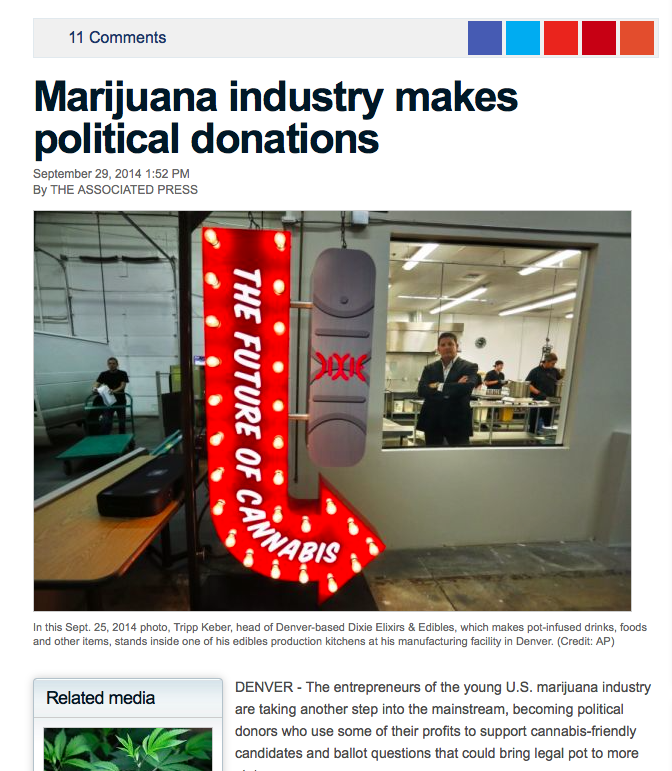 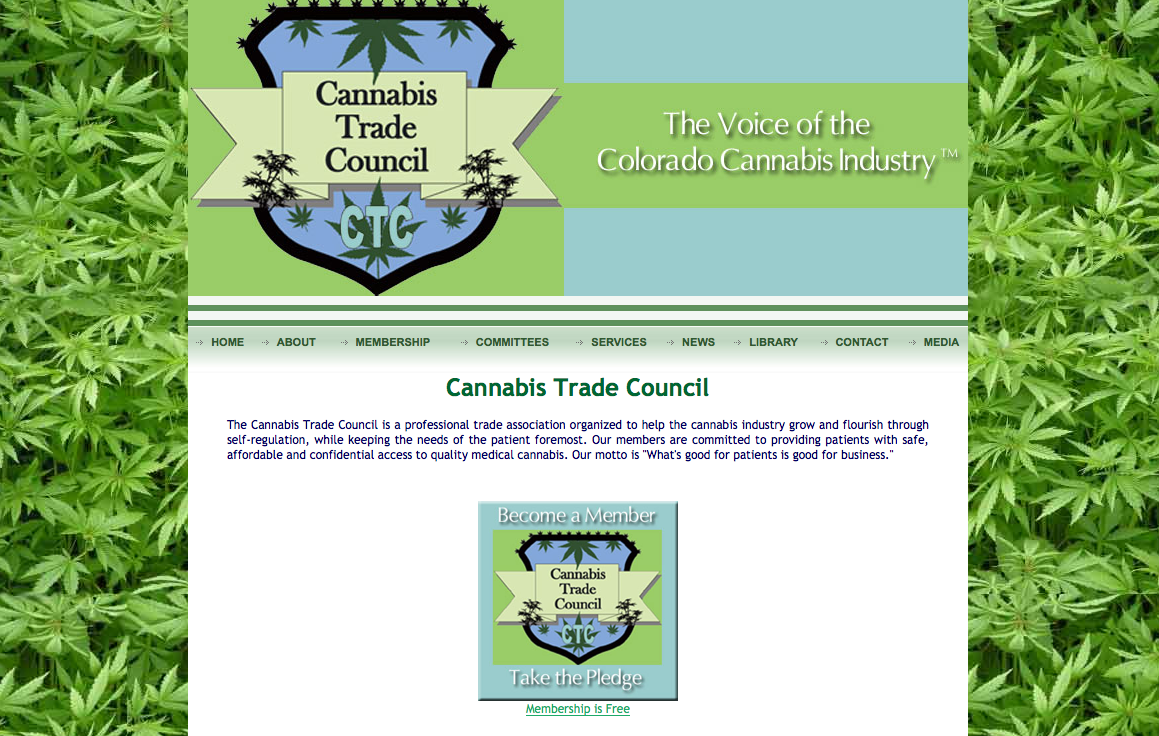 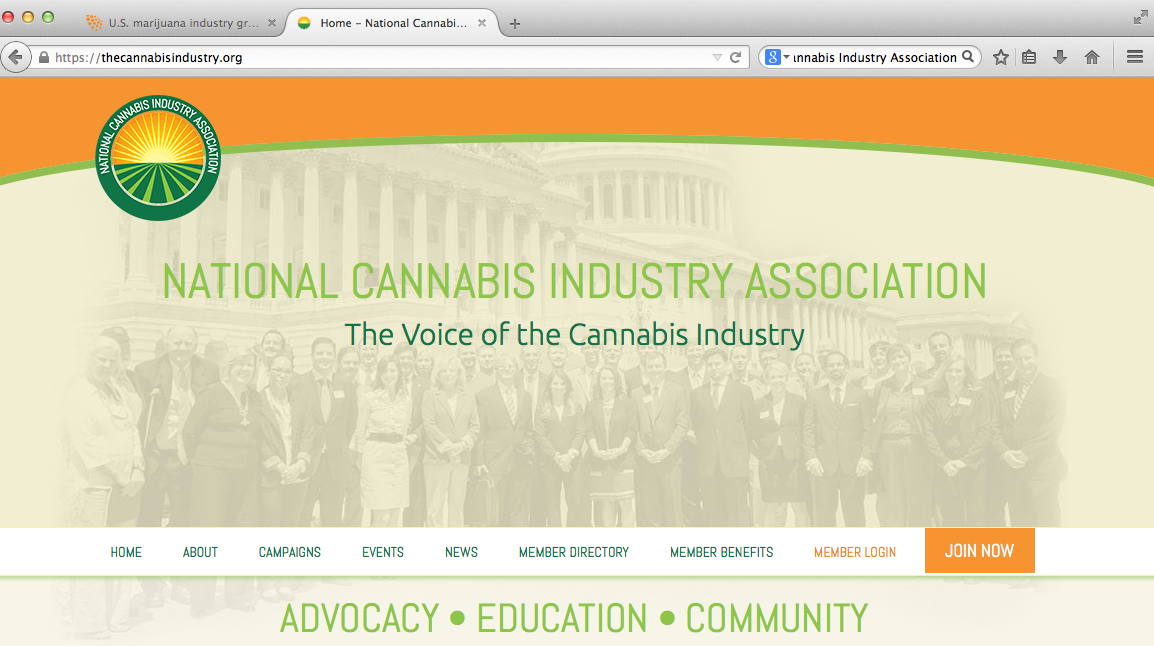 Legalisering i Colorado
”Regulate marijuana like alcohol Act of 2012”

21 års aldersgrense
Lisensiering av produksjon og salg av marijuana
Ca 25 % skatt på dyrket marijuana
De første $40 millionene av skatteinntektene reseveres for utdanningsformål
Kommuner kan selv bestemme om de vil tillate eller forby salg av marijuana
Utviklingstrekk etter legalisering (Colorado)
Foreløpig lite data tilgjengelig
Det foreligger ikke nye data på bruk. Colorado hadde allerede en av de høyeste bruksratene i USA før legalisering
Ekspansjonen i medisinsk marijuana gjør det vanskelig å isolere effektene av legalisering
Kriminalitet
Motstridende informasjon men statistikken viser en økning i kriminalitet sammenliknet med 2013. Ikke dramatisk, og ikke uten videre knyttet til legalisering
Fremdeles et betydelig svart marked (anslag viser 40% solgt på det svarte markedet)
Skatteinntekter: Anslag: $33 mill første halvår, resultat: $12 mill
Konkurranse fra medisinsk marijuana (lavere skatter)
Konkurranse fra det svarte markedet
[Speaker Notes: I årene fram til 2013 så vi en økning i antallet cannabispåvirkede bilførere, en økning i antallet dødsulykker som involverte cannabis
Det var også en økning i sykehusinnleggelser relatert til cannabis og i antallet legevaktbesøk som følge av cannabis….
Mer en dobling i antallet forgiftningstilfeller blant barn – men små tall (25 i 2013)
Økning i antallet beslag av cannabis fra Colorado til andre stater]
Utviklingstrekk etter legalisering (Colorado)
Skatteinntekter: Anslag: $33 mill første halvår, resultat: $12 mill
Konkurranse fra medisinsk marijuana (lavere skatter)
Konkurranse fra det svarte markedet
Alkoholkonsumet i Colorado økte noe de første 6 måneder av 2014 smlg med samme periode 2013
Nytt problem med eksplosjoner som følge av forsøk på å utvinne THC-ekstrakt
Framvekst av en cannabisindustri med økonomiske muskler, lobbygrupper, fagforeninger og politiske interesser
[Speaker Notes: Eksplosjoner – mer enn dobbelt så mange første halvår 2014 som hele 2013 (24 eksplosjoner første halvår)]
Takk for meg